Fit for Family!
Basic thoughts for a good Christian family life
General principles to heed-take to heart-
Understanding of God's Word
The Bible is our compass, our help from God - HIS Word

The Spirit helps us to understand God's will/Word

Teach your children God's Word

They are on their way, help them to become believers
Understanding of Faith
Emotionally-based faith is weak, Bible-based faith is strong

Knowledge of God's Word: Study it together

We are His people! Serve Him… and live our lives together with Him. He has the best plan for us

Jesus and the Father are our role models: 
Keep that in mind
We: Our History A)
Socialisation of me
Socialisation of you
We!
We: Our History B)
Socialisation of me:
…church, family, education, life plans, …
Socialisation of you:
…church, family, education, life plans, …
We! want to be unique, special…
Something new!
God/Bible
I
You
We!
Process of Family Foundation
Marriage
/
Chemistry/ Feelings
Two in front of God
Bible: Roles of men/women in a marriage
One (We!) under God
Bible: Roles of men/women in a family life
Responsible for the children
Mate choice
Family
General Foundations for a Good Relationship
LOVE- feelings and actions
Unity (We!) under God
Communication: verbal and non-verbal
Meeting of our needs: sexual, financial, emotional…
Trust-Honesty-Safety
Faith: God - We 
(me and you)
The Bible as guide in everything!
Life plan-Aims
General Foundation: LOVE-Feelings and Actions
A promise is a promise: Marriage is for life

Give-and-take principle

1st priority is your partner – you are one! = Take care of yourself and your needs
General Foundation: LOVE-Feelings and Actions
The best for me (Us!) (you and I = We!)
What makes him/her happy? Be creative…

Forgiveness: Don't let the sun...! Whoever is asking for it should change the reason. Otherwise the situation won't change and it will repeat itself…
General Foundation: LOVE-Feelings and Actions
Sex only for partner (dress modestly)

Exchange of marriage vows (?: Wortwahl)

Good sexual life: Regular and creative

Love is doing, showing, saying: LOVE is a daily job!
General Foundation: Unity
Equal but not the same: Esteem God's gender roles
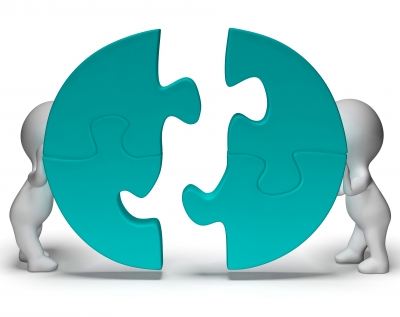 General Foundation: Unity
Talking positively in front of others; making compliments and showing your love: smiling, hand holding …

Regularly making special time for one another (Example: weekly dates)
General Foundation: Communication
The death of a relationship is permanent silence:

	On average, a couple only talks 10 minutes per day:
                                       	 talk more!


Open and authentic communication
General Foundation: 
Meeting Needs
You are responsible for your partner – take it seriously Examples: Recognition (we all need it!), encouragement, listening, sex... 

Roles in the relationship: 
men – women have different ones: Spiritual, financial, protection etc.
General Foundation: 
Trust-Honesty-Safety
Respectful, honest and trustworthy behavior: 

Example: Talking about marital issues to others is not loving! Talk with your partner, not about him/her.
General Foundation: Faith
Study of and knowing God's Word - He is in us when we are in Him! – In our thoughts, our hearts…

Praying together and for your partner

Witnessing – helping others know God
General Foundation: Life Plan
Having targets together/life plan: children, a house, mission, careers, etc.
Family Life (Absicht der Folie unklar)
Role model: A picture always in front of your loved ones to observe:





Use education, science, knowledge, besides God's Word

God's Word as a lamp to my feet…
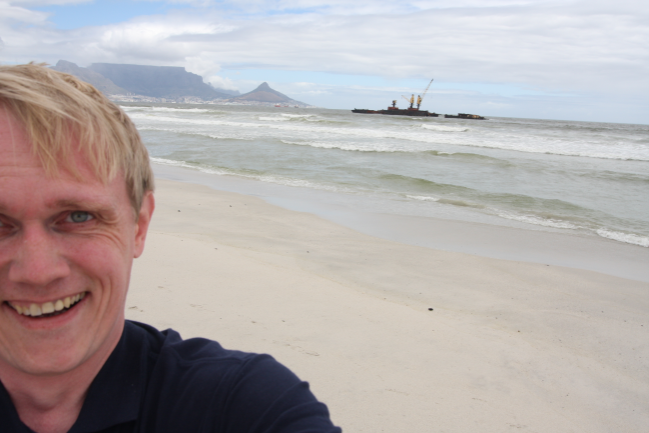 General Principles for Raising Children
Trustworthy/Reliable
Clarity
Love: View of the best for them! (Ausdruck?)
Authenticity
Faith: God/Bible
Culture of  Knowledge
Gods' Model for Men/Women, Mothers/Fathers, etc.
Develop their God-given Gifts!
Provide for Them
Warm-hearted/Caring
Respect
Own Experiences
Happiness
General Principles for Raising Children: Clarity
General Principles for Raising Children: Clarity
Not my child! – Our child! Speaking in one voice!

“United Front”: until age 10, you are the boss…
Ask them what they want, but you ultimately decide 

But create space in which they can learn to make their own decisions. Example: Pocket money

After age 10, give them step by step more space for making their own decisions
General Principles for Raising Children: Clarity
Be trustworthy: A promise is a promise

Reward them: Example: for household chores

Have a clear and direct teaching style:
Example: Immediate and clear consequences, comprehensible to the child. Announcement and reaction, no discussions in general (exceptions allowed ;-))
General Principles for Raising Children: We want the best for our child
No child is the same. Treat them like individuals.
General Principles for Raising Children: Authenticity
Be a (wo)man of your word 

Be yourself, always
General Principles for Raising Children: Faith/God/Bible
Establish a culture of asking questions/encouraging curiosity

Rituals in daily life: Prayers and Bible reading

Learn God's Word/Bible verses together with them

Pray together: Asking for help, thanking for support
General Principles for Raising Children: Trustworthy/Reliable
Foster closeness and reassure them that you will love them, no matter what happens!
General Principles for Raising Children: Culture of Knowledge
Encourage the question “Why?”

Ask them how something works…happens…etc. and teach them, sharing your knowledge, experiences and treasures!

“Less is more” (materials, activities…): slow down and set a focus = more success

Teach them how to make decisions: To ponder facts and emotions
General Principles for Raising Children: God's Model for Men and Women
Be role models: as men and women, parents, a couple, Christians, etc.
General Principles for Raising Children: Develop God's Gifts to Them
Develop the gifts from God in your child; teach them and guide them.
General Principles for Raising Children: Provide for Them
Have a project together: e.g. read with them, visit a retirement home, etc. 

The best for them: orientated on God's Word

Take care of their needs (!): make time for them, etc.
Be a counterpart
General Principles for Raising Children: Warm-hearted/Caring
Special days only for daughters/sons

Sports 

Hugs

Smile at them

Allow closeness
General Principles for Raising Children: Respect
Respect (such as knocking on the children's doors before entering): honesty and trustworthiness 

Give them their own space (bad extremes: helicopter parents vs not caring)
General Principles for Raising Children: Own Experiences
Be a counselor but encourage them to have their own experiences
General Principles for Raising Children: Happiness
Laughter / optimism: Encourage smiling, jokes and a positive worldview/view of life (optimism as a Christian!)
Components/fields of family life:
The Cross in everything
Emotions
Knowledge
Material
Social
Expression of Emotions
Sexuality 

Touching and hugs- for comfort

Closeness- fostered by openness

Positive thinking: Encouraging and supportive words, gestures…
Knowledge
Values: Family traditions, cultural values, biblical knowledge
Experiences: 
Give them space and opportunities 
Share your experiences with your child so that they can learn from them
Insights: Give them the best from God's Word (wisdom and the freedom to develop their own personality)
Rituals: Have regular meals together and encourage discussions about current events and their questions
Knowledge
Music: Sing together, teach them an instrument…

Sports: Together with your children; help them take care of their health

Nutrition: Show them how to bake and cook and what good nutrition is

Creativity: Have creative projects and encourage curiosity, reading and writing

Awareness: Take time to observe and admire nature
Knowledge
Foster their independence- Teach them how to: 
Have confidence in themselves, God and their family 
Develop self-awareness
Know their strengths and weaknesses
Material
Provide them with: food, clothes, money, etc.

Savings: Teach them how to save money

Environmental sustainability: Teach them how to take care of the environment by saving energy, water, etc.
Social
God's reality in everything: Be a witness

Responsibility to share with others and to serve

Examples: Christmas singing in a children's hospital or visiting a retirement home

Graham foundation: “Operation Christmas Child”
Social
Be respectful of others

Donate money and ask them to do the same

Protection of the family

Foster cultural awareness: Have a pen friend in another country; travel 

Hospitality: invite others- their friends- over and set a great example in sharing, etc.
Time to reflect
Ask yourself and your partner frequently: Is everything alright?
Am I/ Are we heeding the principles?

If not: Work together with God on it
If you need help, go a professional or someone you trust

Work on it together and do not talk about your partner without him/her present
Bible verses
It's worth it! 

Genesis 2, 18

: And the LORD God said, It is not good that the man should be alone; I will make him an help meet for him
Bible verses
It's worth it! 

Genesis 2, 21-24
And the LORD God caused a deep sleep to fall upon Adam, and he slept: and he took one of his ribs, and closed up the flesh instead thereof;
22And the rib, which the LORD God had taken from man, made he a woman, and brought her unto the man. A
made: Heb. builded
23And Adam said, This is now bone of my bones, and flesh of my flesh: she shall be called Woman, because she was taken out of Man. A B
Woman: Heb. Isha
Man: Heb. Ish
24Therefore shall a man leave his father and his mother, and shall cleave unto his wife: and they shall be one flesh.
Bible verses
It's worth it! 

Proverbs, 5, 15-19

Drink waters out of thine own cistern, and running waters out of thine own well.
16Let thy fountains be dispersed abroad, and rivers of waters in the streets.
17Let them be only thine own, and not strangers' with thee.
18Let thy fountain be blessed: and rejoice with the wife of thy youth.
19Let her be as the loving hind and pleasant roe; let her breasts satisfy thee at all times; and be thou ravished always with her love
Bible verses
It's worth it! 

Psalm 127  
Except the LORD build the house, they labour in vain that build it: except the LORD keep the city, the watchman waketh but in vain. A
that...: Heb. that are builders of it in it
2It is vain for you to rise up early, to sit up late, to eat the bread of sorrows: for so he giveth his beloved sleep.
3Lo, children are an heritage of the LORD: and the fruit of the womb is his reward.
4As arrows are in the hand of a mighty man; so are children of the youth.
5Happy is the man that hath his quiver full of them: they shall not be ashamed, but they shall speak with the enemies in the gate.
Bible verses
It's worth it! 

Proverbs 19, 14

 14House and riches are the inheritance of fathers: and a prudent wife is from the LORD.
Bible verses
It's worth it!

The Preacher4, 9-12

Two are better than one; because they have a good reward for their labour.
10For if they fall, the one will lift up his fellow: but woe to him that is alone when he falleth; for he hath not another to help him up.
11Again, if two lie together, then they have heat: but how can one be warm alone?
12And if one prevail against him, two shall withstand him; and a threefold cord is not quickly broken.
Bible verses
It's worth it!

Corinthians 7, 2-5

Nevertheless, to avoid fornication, let every man have his own wife, and let every woman have her own husband.
3Let the husband render unto the wife due benevolence: and likewise also the wife unto the husband.
4The wife hath not power of her own body, but the husband: and likewise also the husband hath not power of his own body, but the wife.
5Defraud ye not one the other, except it be with consent for a time, that ye may give yourselves to fasting and prayer; and come together again, that Satan tempt you not for your incontinency.
Bible verses
It's worth it!

Corinthians 11,3

But I would have you know, that the head of every man is Christ; and the head of the woman is the man; and the head of Christ is God.
Bible verses
It's worth it!

Eph. 5, 21-31
Submitting yourselves one to another in the fear of God.
22Wives, submit yourselves unto your own husbands, as unto the Lord.
23For the husband is the head of the wife, even as Christ is the head of the church: and he is the saviour of the body.
24Therefore as the church is subject unto Christ, so let the wives be to their own husbands in every thing.
25Husbands, love your wives, even as Christ also loved the church, and gave himself for it;
26That he might sanctify and cleanse it with the washing of water by the word,
27That he might present it to himself a glorious church, not having spot, or wrinkle, or any such thing; but that it should be holy and without blemish.
28So ought men to love their wives as their own bodies. He that loveth his wife loveth himself.
29For no man ever yet hated his own flesh; but nourisheth and cherisheth it, even as the Lord the church:
30For we are members of his body, of his flesh, and of his bones.
31For this cause shall a man leave his father and mother, and shall be joined unto his wife, and they two shall be one flesh.
Bible verses
It's worth it!

Colossians 3, 18-21

Wives, submit yourselves unto your own husbands, as it is fit in the Lord.
19Husbands, love your wives, and be not bitter against them.
20Children, obey your parents in all things: for this is well pleasing unto the Lord.
21Fathers, provoke not your children to anger, lest they be discouraged.
Bible verses
It's worth it!

Hebrew 13, 4

Marriage is honourable in all, and the bed undefiled: but whoremongers and adulterers God will judge
Bible verses
It's worth it!

1 Peter 3, 7

Likewise, ye husbands, dwell with them according to knowledge, giving honour unto the wife, as unto the weaker vessel, and as being heirs together of the grace of life; that your prayers be not hindered.
Bible verses
It's worth it!

Titus 2,5 
 
[To be] discreet, chaste, keepers at home, good, obedient to their own husbands, that the word of God be not blasphemed.
Bible verses
It's worth it! 
Proverbs 31, 10-31

Who can find a virtuous woman? for her price is far above rubies.
11The heart of her husband doth safely trust in her, so that he shall have no need of spoil.
12She will do him good and not evil all the days of her life.
13She seeketh wool, and flax, and worketh willingly with her hands.
14She is like the merchants' ships; she bringeth her food from afar.
15She riseth also while it is yet night, and giveth meat to her household, and a portion to her maidens.
16She considereth a field, and buyeth it: with the fruit of her hands she planteth a vineyard. A
buyeth: Heb. taketh
17She girdeth her loins with strength, and strengtheneth her arms.
18She perceiveth that her merchandise is good: her candle goeth not out by night. A
She...: Heb. She tasteth
19She layeth her hands to the spindle, and her hands hold the distaff.
20She stretcheth out her hand to the poor; yea, she reacheth forth her hands to the needy. A
She...: Heb. She spreadeth
Bible verses
It's worth it! 

21She is not afraid of the snow for her household: for all her household are clothed with scarlet. A
scarlet: or, double garments
22She maketh herself coverings of tapestry; her clothing is silk and purple.
23Her husband is known in the gates, when he sitteth among the elders of the land.
24She maketh fine linen, and selleth it; and delivereth girdles unto the merchant.
25Strength and honour are her clothing; and she shall rejoice in time to come.
26She openeth her mouth with wisdom; and in her tongue is the law of kindness.
27She looketh well to the ways of her household, and eateth not the bread of idleness.
28Her children arise up, and call her blessed; her husband also, and he praiseth her.
29Many daughters have done virtuously, but thou excellest them all. A
have...: or, have gotten riches
30Favour is deceitful, and beauty is vain: but a woman that feareth the LORD, she shall be praised.
31Give her of the fruit of her hands; and let her own works praise her in the gates.
Bible verses
It's worth it!

Matthew 5, 28
But I say unto you, That whosoever looketh on a woman to lust after her hath committed adultery with her already in his heart.
Bible verses
It's worth it!

Hebrews 13, 4 

Marriage [is] honourable in all, and the bed undefiled: but whoremongers and adulterers God will judge.
Bible verses
It's worth it! 
Titus 2:4-5

- That they may teach the young women to be sober, to love their husbands, to love their children,
Bible verses
It's worth it! 

Proverbs 14:1 – 

Every wise woman buildeth her house: but the foolish plucketh it down with her hands.
Bible verses
It's worth it! 

Deuteronomy 22:5

 The woman shall not wear that which pertaineth unto a man, neither shall a man put on a woman's garment: for all that do so [are] abomination unto the LORD thy God..
Bible verses
It's worth it! 

Proverbs 22,6

Train up a child in the way he should go: and when he is old, he will not depart from it
Bible verses
It's worth it! 

Deutoronumium 6, 6-7

And these words, which I command thee this day, shall be in thine heart:
7And thou shalt teach them diligently unto thy children, and shalt talk of them when thou sittest in thine house, and when thou walkest by the way, and when thou liest down, and when thou risest up.
Bible verses
It's worth it! 

Collossians, 3,21 

Fathers, provoke not your children to anger, lest they be discouraged.
Bible verses
It's worth it! 

Ephesians 6, 4

And, ye fathers, provoke not your children to wrath: but bring them up in the nurture and admonition of the Lord.
.